Оценка риска в Эстонии
Эвелин Пунгас
Глава координационного отделения внутреннего контроля 
Департамент финансового контроля 
София, 17.-18.04.2012
О чем идет речь?
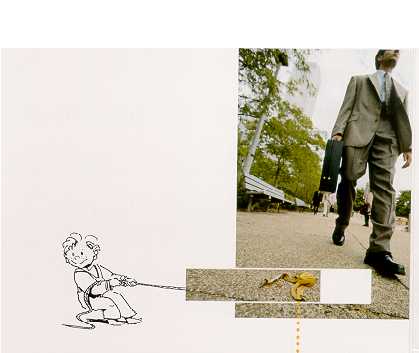 Риск – это любое 
обстоятельство, 
которое мешает 
Вам добиваться 
Ваших целей
“Risk Management”
Оценка риска
Включает в себя 2 уровня: 

уровень аудита
организационный уровень
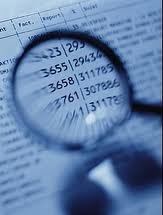 Оценка риска на уровне аудита
Оценка риска на этапе планирования аудиторской проверки используется для того, чтобы более четко определить изначальные задачи и выявить те области, которые вызывают наибольшие опасения.  
Внутренние аудиторы документируют свою оценку риска как часть стратегии аудита 
После выявления рисков, аудитор определяет процедуры, которые предстоит провести
4
Осуществление на практике
Используемая методология предоставляется на усмотрение аудитора либо отдела внутреннего аудита. 
В целях определения риска
используются: 
мозговой штурм 	
интервью 
списки заданий

Также проводится оценка рисков исходя из их
Вероятности возникновения и потенциального влияния.
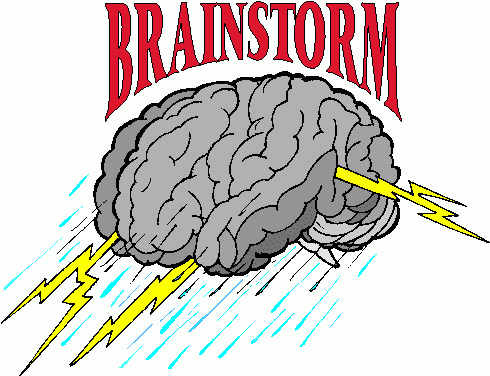 5
Правление, управление рисками и внутренний контроль
ВА
Источник: “Внутренний аудит: Обеспечение качества и услуги консультирования”  Рединг, Собель и др. (2009)
6
Задача, риски, взаимосвязь с системой контроля
Для того, чтобы знать, какие риски присутствуют, необходимо понимать, какие задачи преследуются. 

Для того, чтобы создать и внедрить правильную систему контроля, необходимо знать, какие риски присутствуют 
Следовательно,
7
Законодательная база
Стандарты ИВА (приказ Министерства финансов)
Закон о правительстве республики
Законодательство о правительстве республики, «виды планов стратегического развития и правила их разработки, правки, внедрения, оценки и отчетности по ним». 

Закон о чрезвычайных ситуациях
8
Руководства
Оценка рисков в государственном секторе (2004)
Руководство по управлению рисками (2011)
Руководство по оценке процесса управления рисками (планируется издать в 2012 г)
9
В реальности
Сегодня у нас есть больше информации о тех организациях, в которых были созданы отделы внутреннего аудита. 
Большинство государственных учреждений утверждают, что они проводят оценку рисков минимум раз в год. 
Большинство министерств создали собственные методологии процесса оценки рисков.
10
Проблемы
Недостаточная поддержка со стороны руководства.
Не все учреждения проводят оценку рисков 
Пробелы в документировании
процесса оценки рисков. 
Проблемы, связанные с 
	выявлением и 
	формулированием 
	действительных рисков
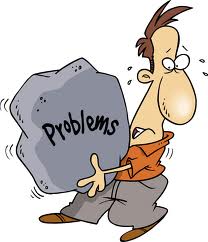 11
Необходим творческий подход
Управление рисками – это в первую очередь работа с людьми! Формулы, модели и процедуры также важны, но если люди не понимают природу риска, все эти инструменты не дадут ожидаемого результата. 
Риск – это, скорее, возможности, а не что-то, что следует принимать как данность.
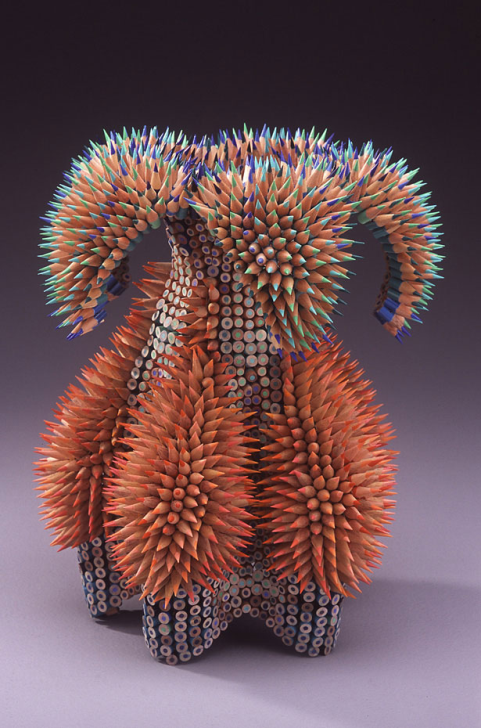 12
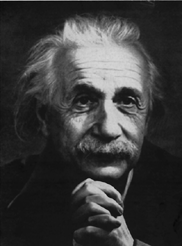 “Не все, что можно подсчитать, 
имеет значение, и не все, что
имеет значение, можно 
подсчитать".

                              A. Эйнштейн
13
Спасибо за внимание!evelin.pungas@fin.ee
14